Безударные гласные
Кто это?
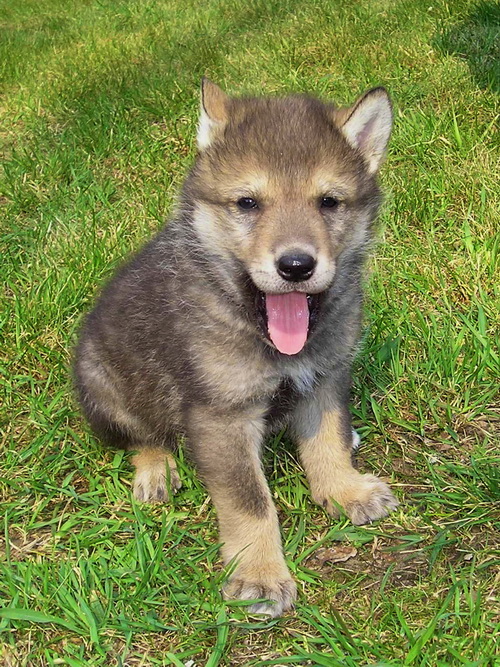 Как правильно написать?
вОлчонок
или 
вАлчонок
Подсказка:
Как зовут его папу?
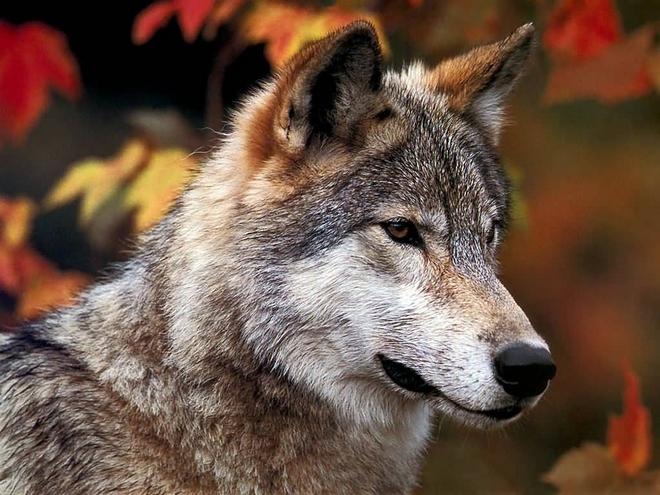 Если папу зовут ВОЛК, значит, писать надо
вОлчонок
А кто здесь?
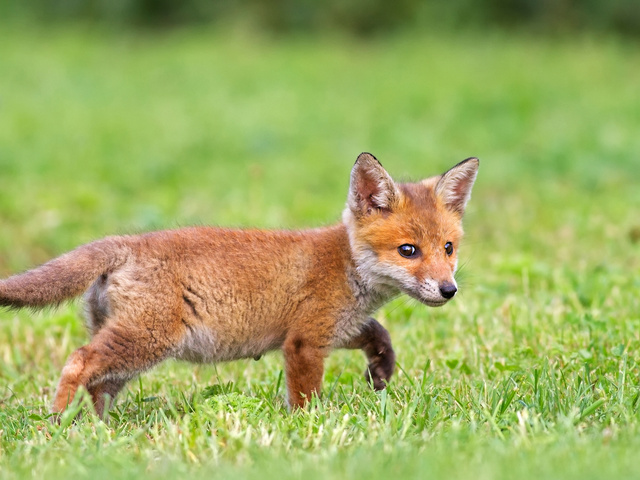 Как правильно написать:
лЕсёнок
или 
лИсёнок
Вспомни его папу:
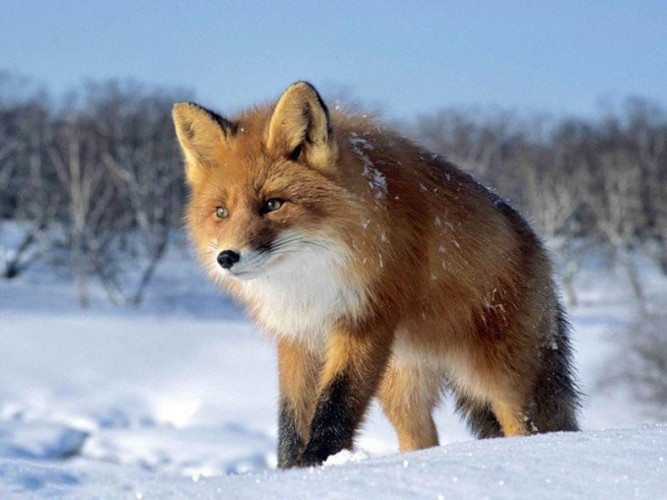 Если его папа – ЛИС,значит, мы будем писать так:
лИсёнок
Кто тут?
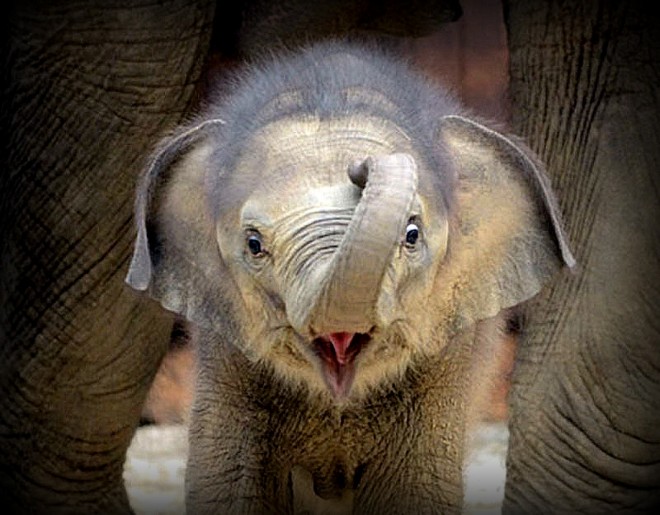 Как напишем:
слОнёнок
или 
слАнёнок
Попробуй рассуждать также!Кто его отец?Значит, мы напишем…
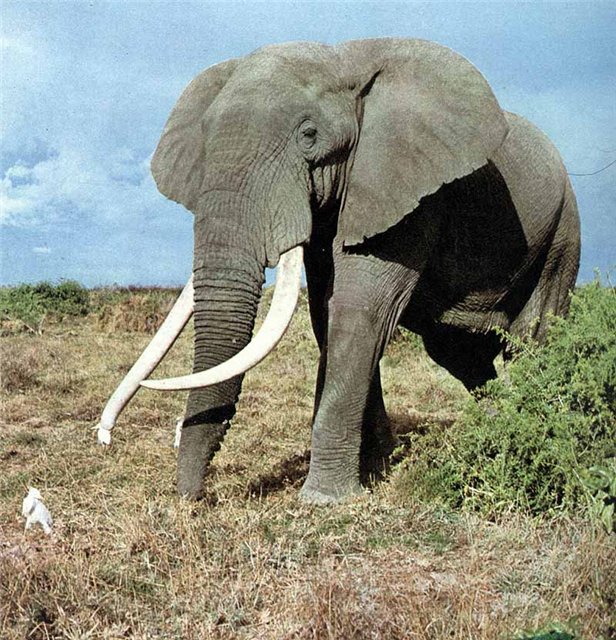 Проверь свою догадку:
слОнёнок
Попробуем ещё!Вставь буквы в слова:
к _ тёнок
т _ грёнок 
б _ льчонок
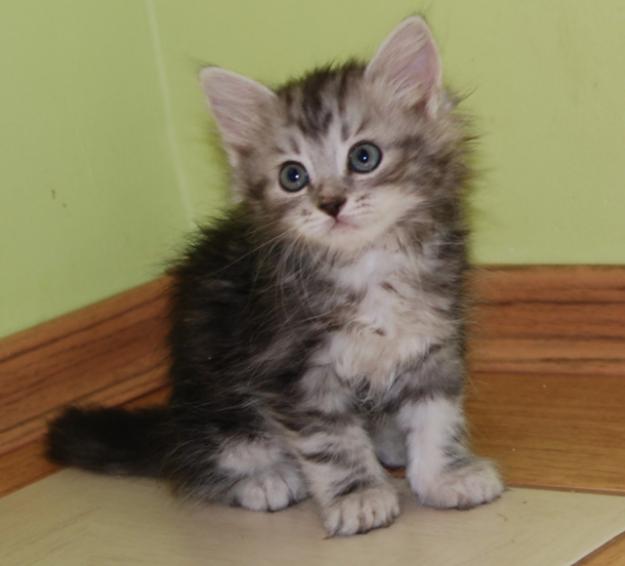 Малыш – взрослый:
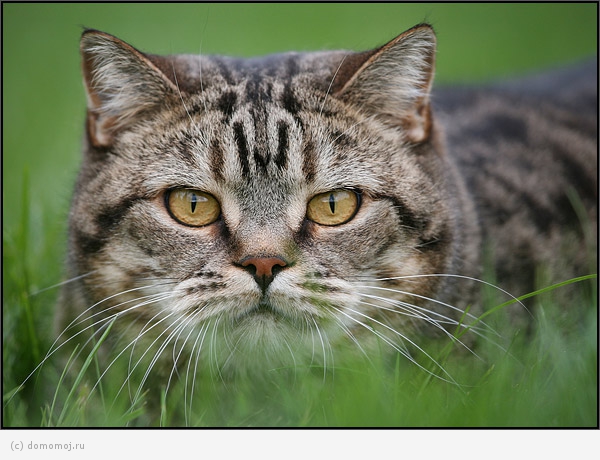 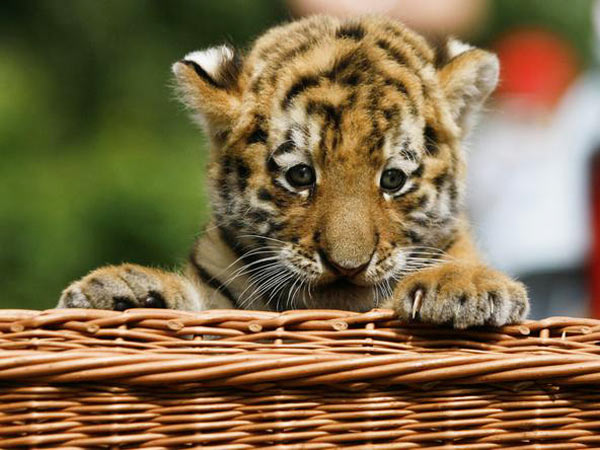 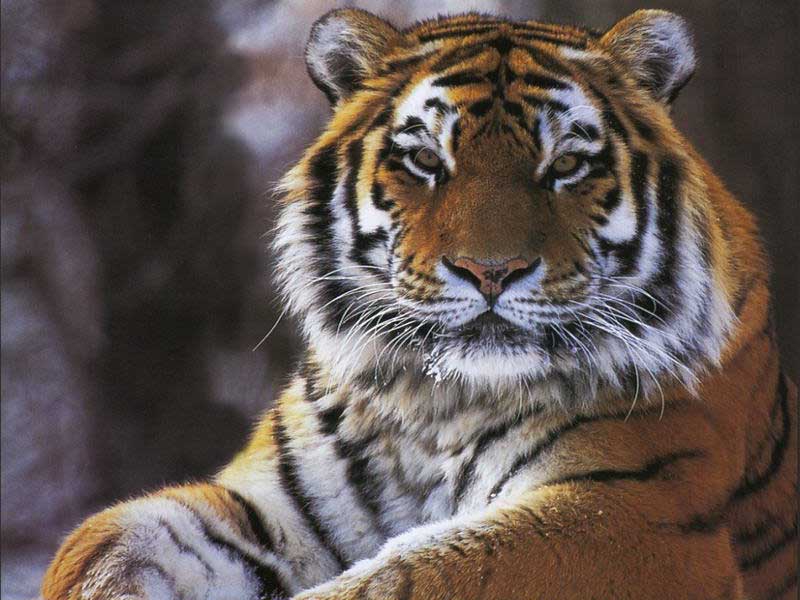 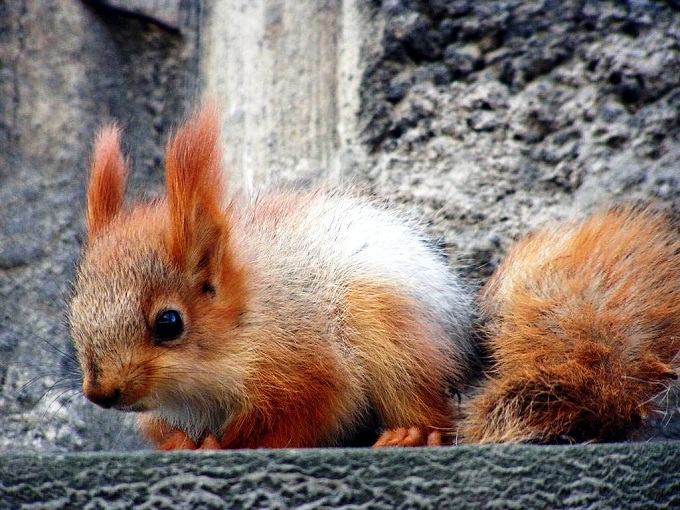 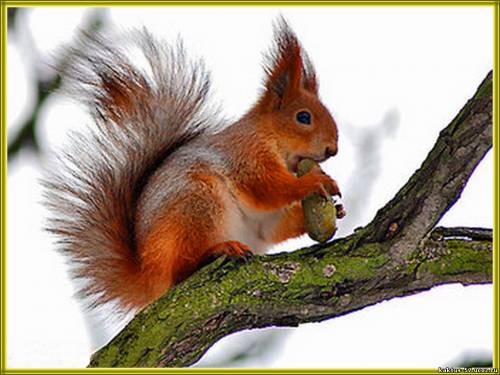 Проверь себя:
к О тёнок
т И грёнок 
б Е льчонок
СДЕЛАЙ    ВЫВОД!
Как  проверить безударную  гласную?
Молодцы!
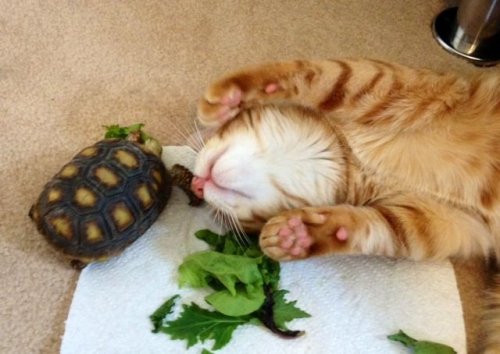 Можно отдохнуть!